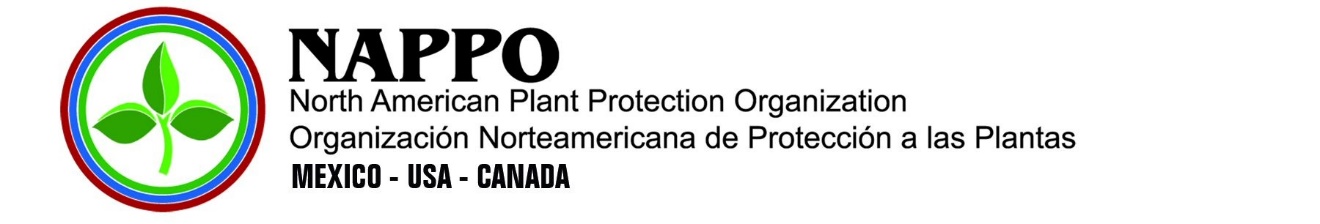 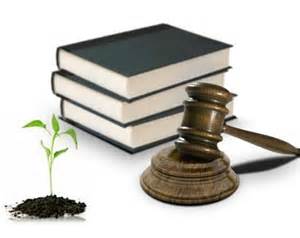 NRMF de Control Biológico y otros productos
Hugo Arredondo
Biobest México
47 Reunión Anual de la NAPPO
Tucson, AZ, 22-24 de octubre de 2024
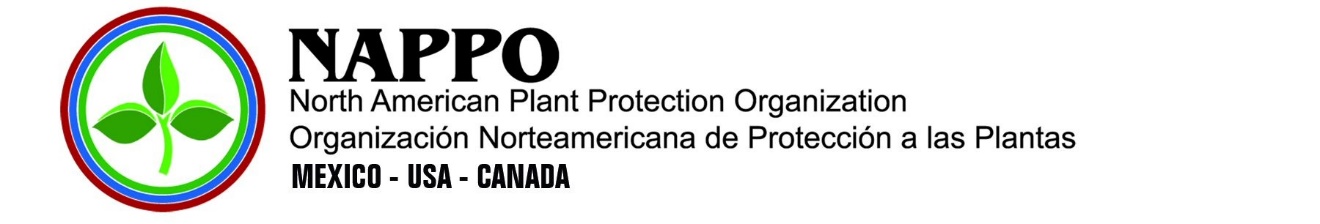 Normas Regionales sobre Medidas Fitosanitarias
Plan de Implementación
[Speaker Notes: Desde la formación de este grupo de control biológico se han desarrollado 6 NRMF]
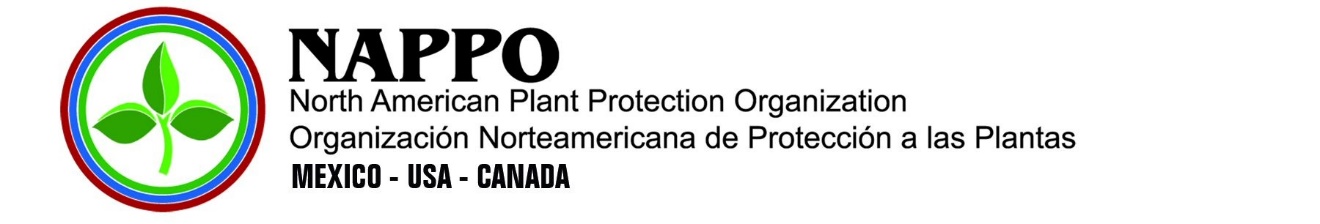 México
NRMF 26. Certificación de artrópodos como agentes comerciales de control biológico
 o polinizadores que no son Apis que se movilizan hacia los países miembros de la NAPPO
Autoridad Responsable: Dirección General de Sanidad Vegetal-SENASICA.
Fundamento Legal:  Ley Federal de Sanidad Vegetal (LFSV) (2022) y Reglamento de la LFSV (2015).

Artículo 127 y 128. Listado de especies potenciales para importar y usar.
		                    Expedición de documentos para exportación de ACB.

Adopción e implementación de la NRMF
México requiere un documento que certifique el origen y pureza del ACB, lo que garantiza el comercio seguro en la importación y movilización del ACB.
A solicitud de la industria, la autoridad puede emitir un documento equivalente a la carta de certificación para cumplir con este requisito solicitado por país importador.
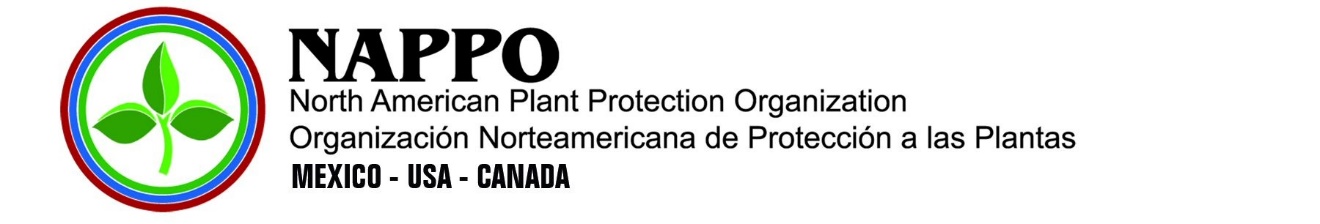 México
NRMF 39. Embalaje de invertebrados vivos que se utilizan como agentes 
de control biológico para su envío en el ámbito internacional
Autoridad Responsable: Dirección General de Sanidad Vegetal-SENASICA.
Fundamento Legal:  Ley Federal de Sanidad Vegetal (LFSV) (2022) y Reglamento de la LFSV (2015).

Artículo 55 y 128. Mitigación de riesgos fitosanitarios en la importación.
		               Importación de ACB comerciales y exóticos.

Adopción e implementación de la NRMF
La LFSV y su Reglamento permiten solicitar al importador que el material debe contar con las medidas de protección para evitar fugas del material biológico.
La industria ha adoptado las propuestas de embalaje.
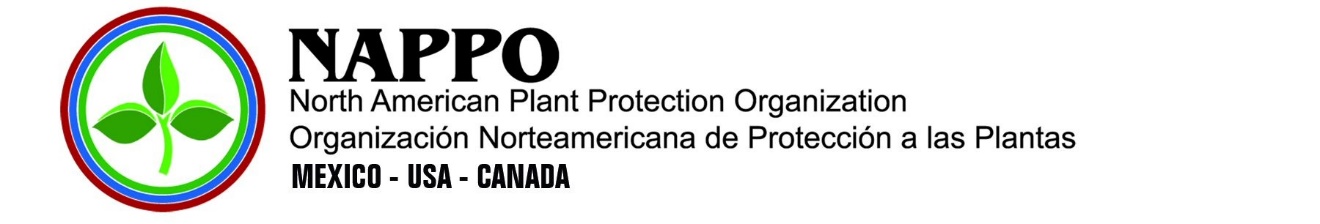 Canadá
NRMF 26. Certificación de artrópodos como agentes comerciales de control biológico

Autoridad Responsable: Agencia Canadiense de Inspección de Alimentos
Fundamento Legal:  Ley de Protección Fitosanitaria y Reglamentos de Protección Fitosanitaria
Adopción e implementación de la NRMF: 
Han guiado el desarrollo de procedimientos operativos de la ACIA para la emisión de cartas de certificación de agentes de control biológico.

NRMF 39. Embalaje de invertebrados vivos que se utilizan 
como agentes de control biológico

 
Adopción e implementación de la NRMF: 
La ACIA puede implementar los requisitos establecidos de la NRMF 39 a través del permiso otorgado para la importación de agentes de control biológico.
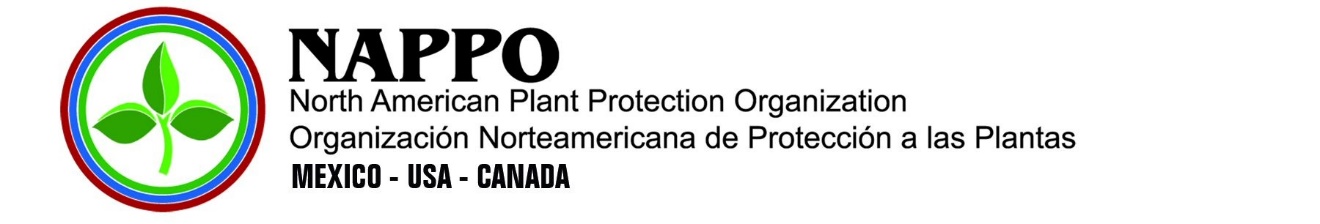 Estados Unidos
NRMF 26.  Certificación de artrópodos como agentes comerciales de control biológico

Autoridad Responsable: APHIS-PPQ 
Fundamento Legal: Ley de Protección Fitosanitaria
Adopción e implementación de la NRMF: 
Su Reglamentación establece lo relativo a "Certificación para exportaciones", aunque es fundamental determinar si aplica para agentes de control biológico y con ello asegurar el cumplimiento y adopción de esta NRMF.


NRMF 39. Embalaje de invertebrados vivos que se utilizan como 
agentes de control biológico
 
 Adopción e implementación de la NRMF: 
Ya se utilizan directrices para el embalaje de invertebrados vivos utilizados como ACB para envíos internacionales, por lo que la implementación no tiene problemas.
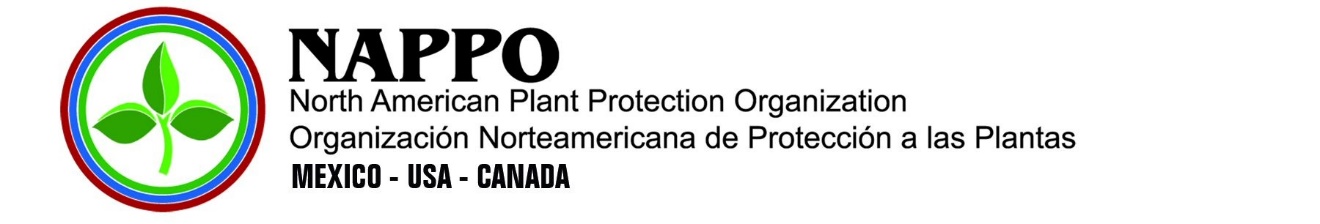 Otros productos desarrollados
Taller de Control Biológico de Cochinilla Rosada del Hibisco. Colima, México, 2000.
Taller de Taxonomía. Ottawa, Canadá, 2001.
Documento de Posición de la NAPPO sobre los Recursos Taxonómicos. 2003.
Taller sobre la Preparación de Peticiones para la 1ª Liberación de Entomófagos no Nativos para el Control Biológico. Ottawa, Canadá, 2015.
Módulo en línea sobre sobre la Preparación de Peticiones para la 1ª Liberación de Entomófagos no Nativos para el Control Biológico, 2018.
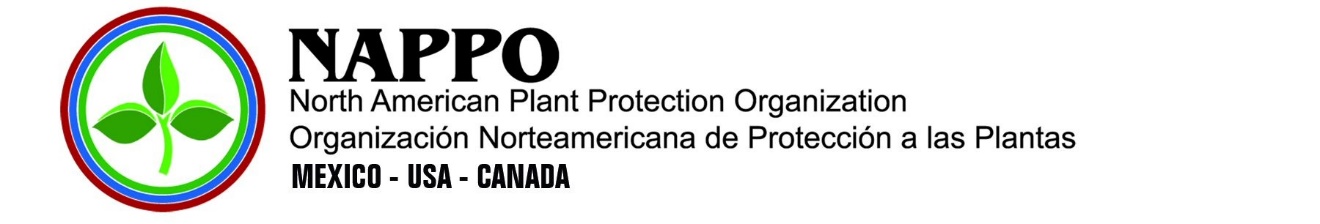 Limitaciones en la implementación 
NRMF 26 y NRMF 39
EEUU
USDA APHIS no regula las exportaciones de agentes de control biológico, pero las autoridades locales pueden emitir una carta de certificación a solicitud de la industria.
Un programa de certificación demanda recursos financieros y personal adicional.
No está claro si aceptaría una carta de certificación de otra ONPF, ni si esto agilizaría la inspección y el ingreso de ACB.
Canadá
En la actualidad, no hay planes de implementación para ambas normas; sin embargo, se expide una carta de certificación si es solicitada por la industria.
México 
Aunque no tiene inconveniente en adoptar las NRMF 26 y 39 para agentes de control biológico,  la regulación para certificación de polinizadores corresponde a otra instancia diferente a la DGSV.
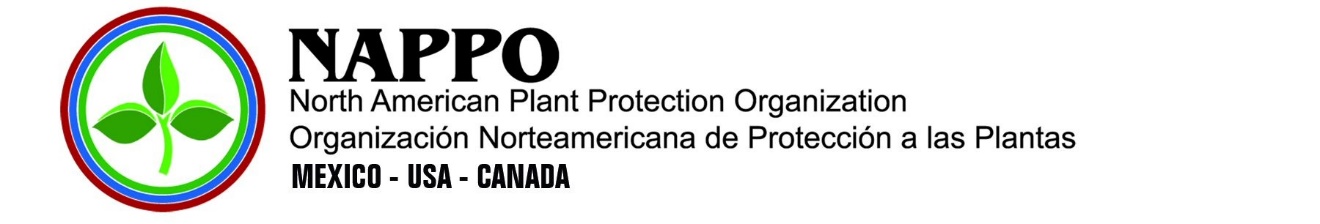 Agradecimiento
Participantes en NRMF 7  – CANADÁ: Peter Mason, Thierry Poiré, Bruno Gallant, Barbara Peterson, Doug Parker MÉXICO: Hugo Arredondo, José Gustavo Torres, Martin Aluja, Patricia Espinoza EEUU: Robert Tichenor, Ken Bloem, Walker Jones, Mike Oraze, Joseph Vorgetts, Robert Pfannenstiel, A.J. Martínez, Dale Meyerdirk, Ray Carruthers INDUSTRIA: Brian Spencer, Rene Ruiter.
Participantes en NRMF 12  – CANADÁ: Peter Mason, Thierry Poiré, Bruno Gallant, Barbara Peterson, Doug Parker MÉXICO: Hugo Arredondo, José Gustavo Torres, Martin Aluja, Patricia Espinoza EEUU: Robert Tichenor, Ken Bloem, John A. Goolsby, Walker Jones, Mike Oraze, Joseph Vorgetts, Robert Pfannenstiel, A. J. Martinez, Dale Meyerdirk, Ray Carruthers INDUSTRIA : Brian Spencer, Rene Ruiter.
Participantes en NRMF 22 –  CANADÁ: Barbara Peterson, Peter Mason, Doug Parker, Brian Spencer, Michel-Antoine Renaud MÉXICO: Hugo Arredondo, Martin Aluja, Patricia Espinoza EEUU: John A. Goolsby, Ken Bloem, Robert Tichenor, Walker Jones, Mike Oraze, Joseph Vorgetts, Robert Pfannenstiel, A.J. Martínez, Dale Meyerdirk, Ray Carruthers 
Participantes en NRMF 26 –  CANADÁ: Peter Mason, Thierry Poiré, Bruno Gallant, Barbara Peterson, Doug Parker, Sarah Davis, Tanya Fielding MÉXICO: Hugo Arredondo, José Gustavo Torres, Juan José Acevedo EEUU: Robert Tichenor, Ken Bloem, John A. Goolsby, Colin Stewart, Rosalind James, Joseph Vorgetts INDUSTRIA: Brian Spencer, Rene Ruiter, Richard Ward.
Participantes en NRMF 29 – CANADÁ: Barbara Peterson, Peter Mason, Doug Parker, Brian Spencer, Michel-Antoine Renaud MÉXICO: Hugo Arredondo, Juan José Acevedo EEUU: John A. Goolsby, Ken Bloem, Robert Tichenor.
Participantes en NRMF 39 – CANADÁ: Peter Mason, Thierry Poiré, Bruno Gallant, Barbara Peterson, Doug Parker, Sarah Davis, Tanya Fielding MÉXICO:  Hugo Arredondo, Jose Gustavo Torres, Juan José Acevedo EEUU: Robert Tichenor, Ken Bloem, John A. Goolsby, Rosalind James, Colin Stewart INDUSTRIA: Brian Spencer, Rene Ruiter, Richard Ward.
[Speaker Notes: 35 profesionales han participado en la revisión y conclusión de estas normas]
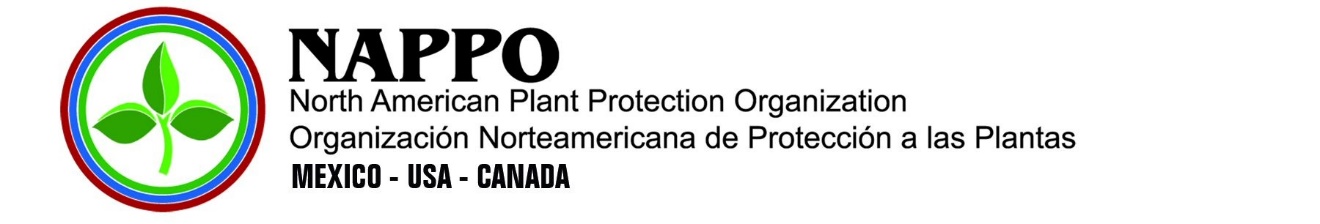 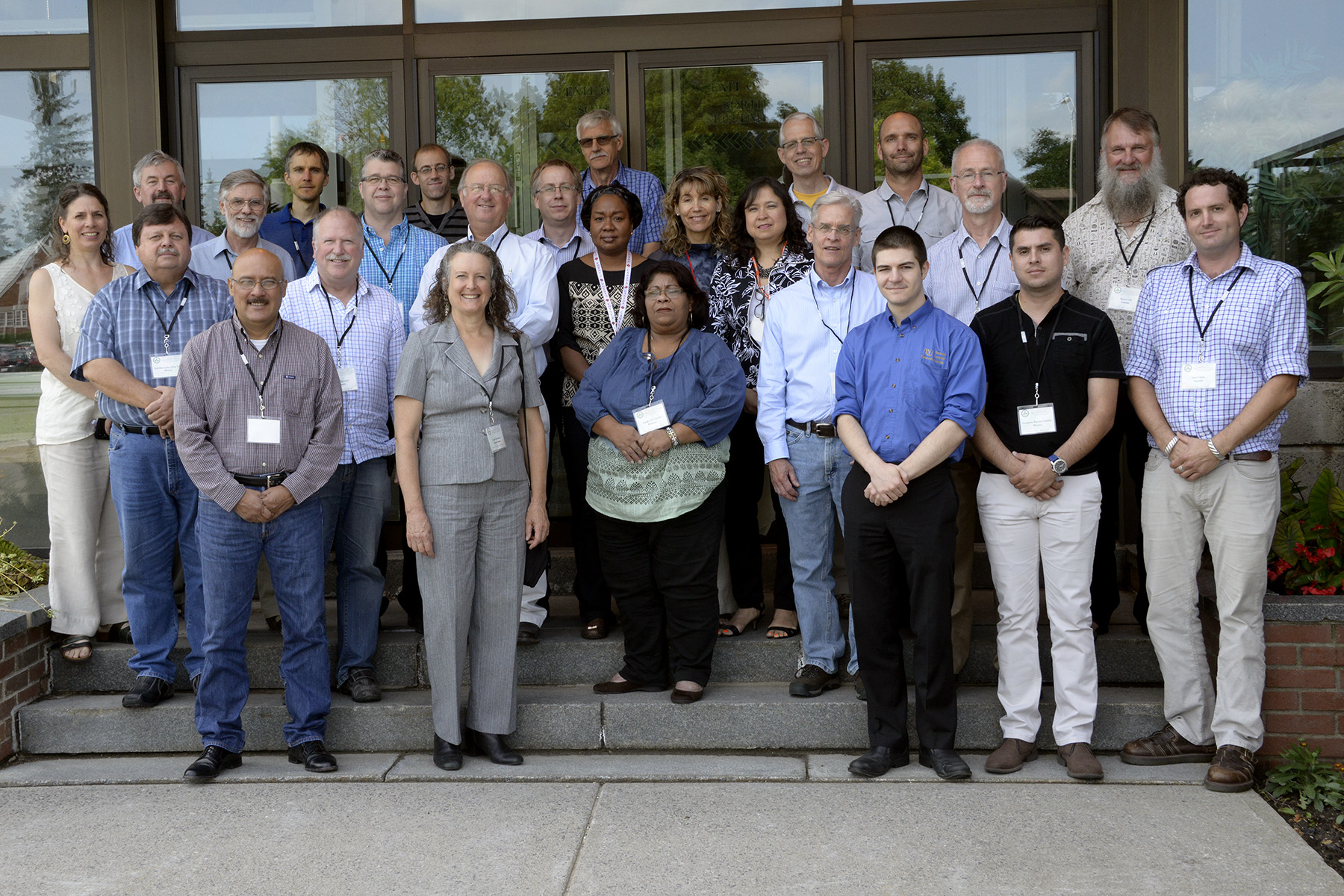 Presidentes del GE en Control Biológico
1984 - 1986 Gary Cunningham - EE.UU.
1986 - 1993 Enrique Reyes – México 
1993 - 2002 Dale Meyerdirk - EE.UU. 
2002 - 2004 Joe Voergetts - EE.UU. 
2004 - 2013 Hugo Arredondo – México 
2014 - 2023 Peter Mason - Canadá
2023 - presente Bruno Gallant - Canadá
Reunión, Ottawa, Ontario Canadá. 2015.